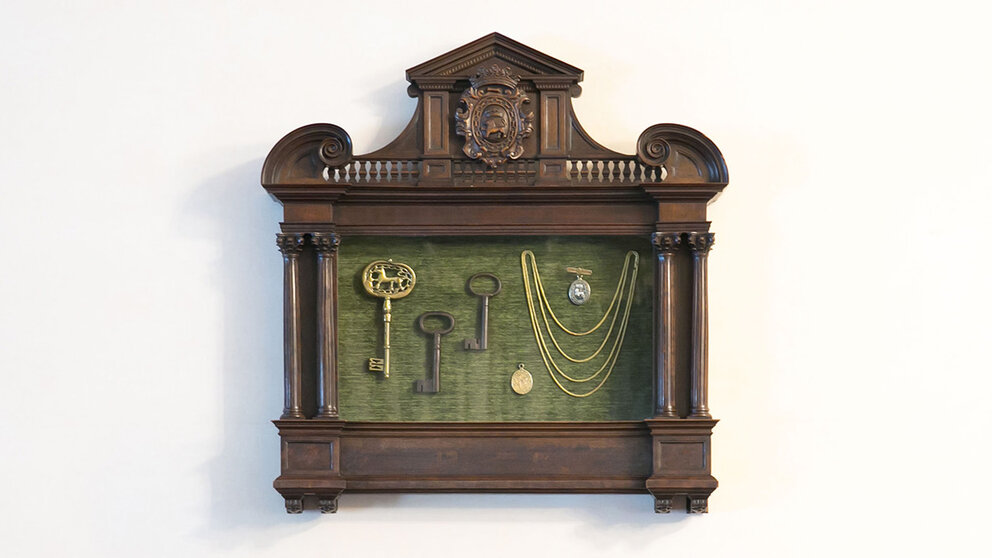 LAS LLAVES HISTORICAS DEL HOTEL LAS FLORES
Daniela Marie Lagos Mendoza